Crime Victim Rights & Enforcement
Wisconsin Department of Justice
Office of Crime Victim Services

Victim Resource Center
Overview
Training & Policy
Victim Resource Center (VRC)
Victim Rights Authority
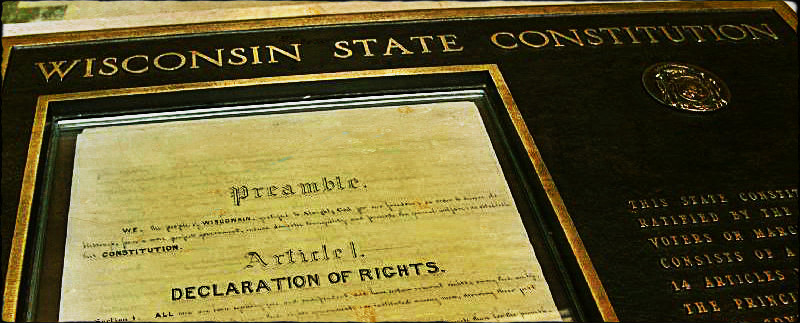 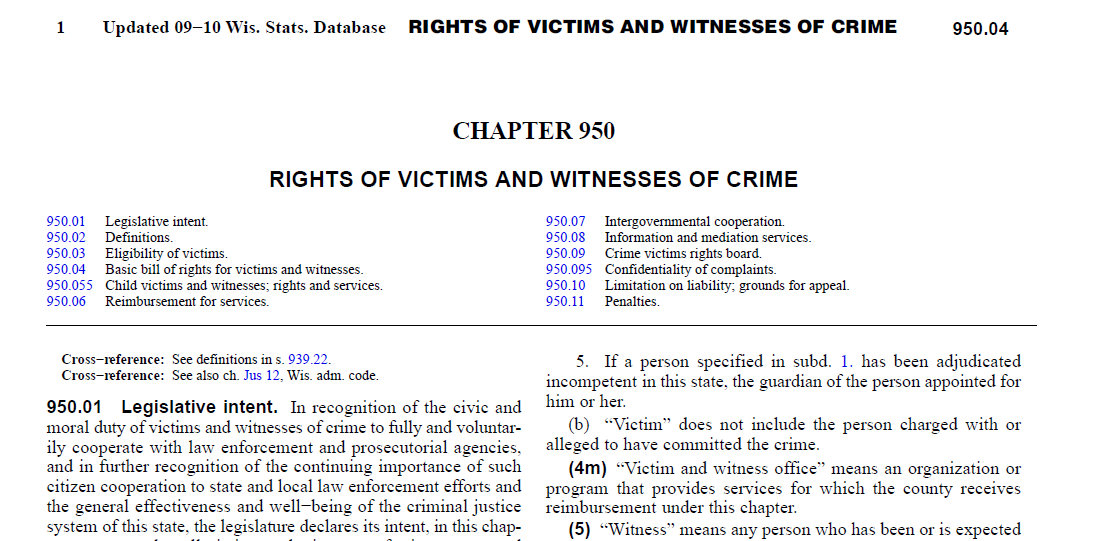 History of Victim Rights in WI
1998
1996
1993
1980
1975
Who is a victim?
Different than CVC definition!
Can change from LE determination to prosecution!
Who is NOT a victim?
Not a Victim
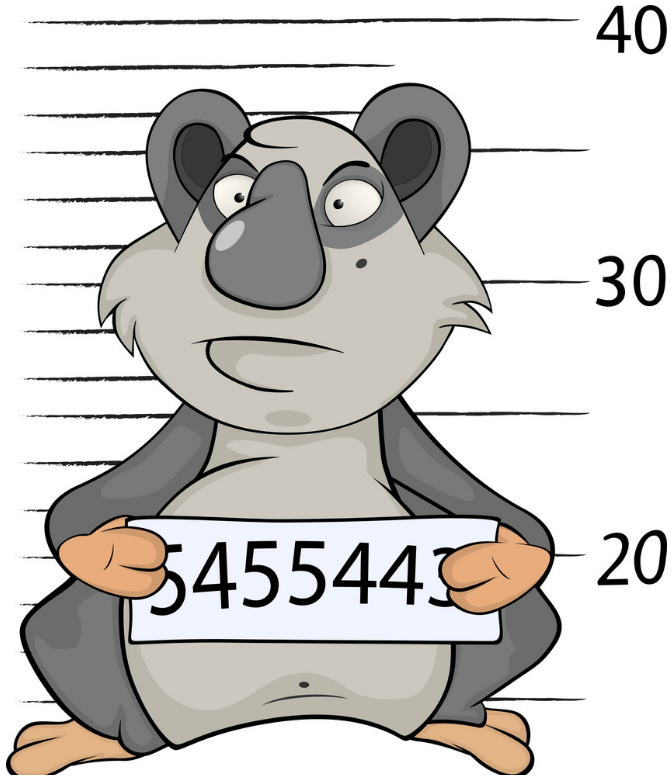 Exercising victim rights
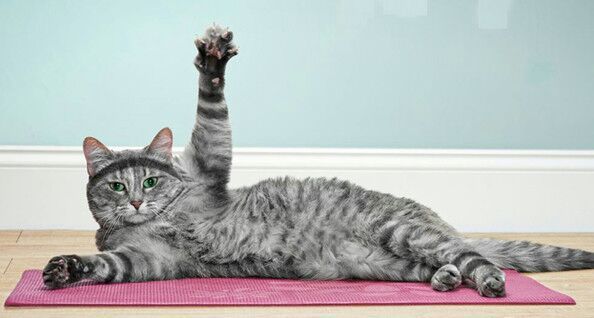 does NOT require cooperation with LE or prosecution
POP 
QUIZ!
Defendants’ Rights
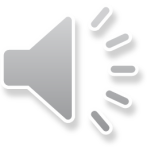 Name that victim right!
Name that victim right!
Name that victim right!
Name that victim right!
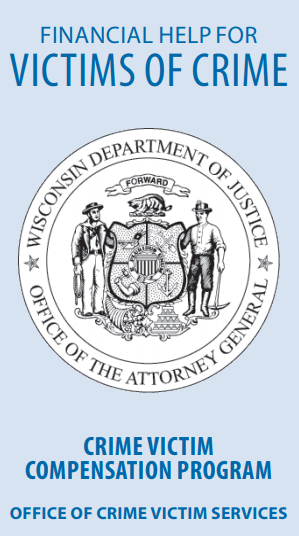 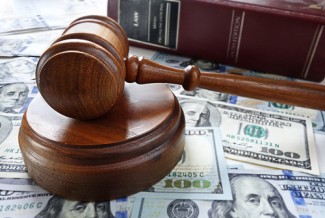 Name that victim right!
Name that victim right!
Who is responsible for providing rights?
Summary of prosecution 
procedure
Procedure for 
addressing threats/intimidation
Written notification of rights
Custodial 
Information
Availability of CVC
Contact info for participating in process
Contact info
including advocacy
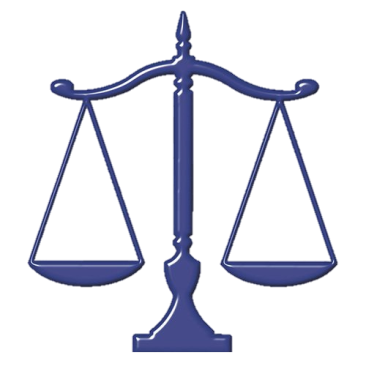 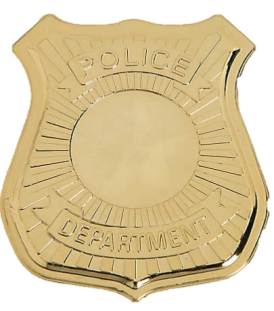 Fairness, dignity, and respect for privacy
Enforcement
Informal Complaint Process
Not a finder of fact – does not investigate!
Victim led
Gathers information
Closing letter
Limits to confidentiality
Formal Complaint Process
Resources & Referrals
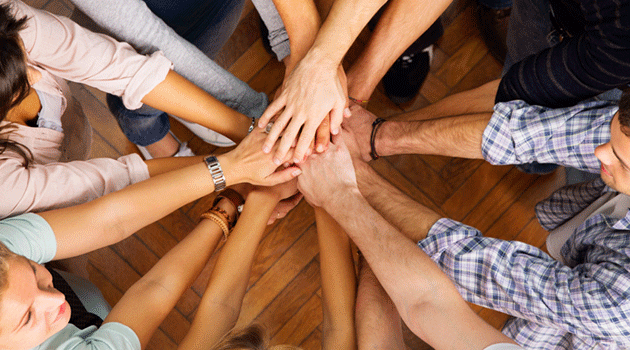 1-800-446-6564
Stephanie Mock 
Victim Rights Specialist
608-267-2236


Anne Kessenich  
Victim Rights Specialist
608-261-7194



Hannah Wrobel  
Victim Services Specialist / VANS
608-267-5249

Betsy Mardany
Victim Services Specialist
	608-264-9446